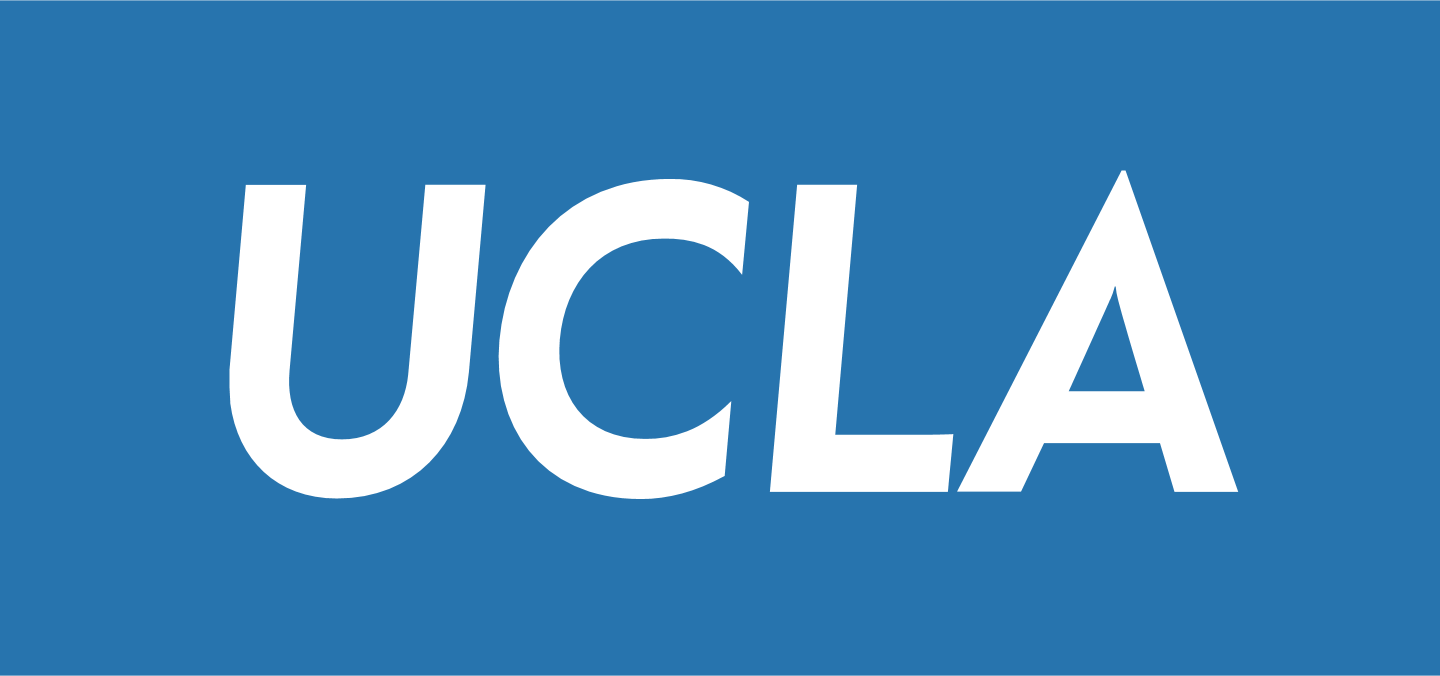 CS143Map Reduce (Spark)
Professor Junghoo “John” Cho
Distributed Analytics using Cluster
Often, our data is non-relational (e.g., flat file) and huge
Billions of query logs
Billions of web pages
...
Q: Can we perform analytics on large data quickly using thousands of machines?
2
Example 1: Search Log Analysis
Log of billions of queries. Count frequency of each query
Input query log:
cat,time,userid1,ip1,referrer1
dog,time,userid2,ip2,referrer2
...
Output query frequency:
cat 200000
dog 120000
...
Q: How can we perform this task? How can we parallelize it?
3
Example 1: Search Log Analysis (1)
Step 1: “Transform” each line of query log into (query, 1)
Cat, 12:30, 1.34.24.6, …
Dog, 12:30, 193.42.34.5, …
Pig, 12:31, 213.12.6.26, …
Dog, 12:32, 31.63.34.23, …
Cat, 12:33, 1.46.23.642, ..
(Cat, 1)
(Dog, 1) 
(Pig, 1) 
(Dog, 1)
(Cat, 1)
4
Example 1: Search Log Analysis (2)
Step 2: Collect all tuples with the same query and “aggregate” them





Q: How can we parallelize the two steps?
(Cat, 1)
(Cat, 1)
(Cat, 2)
(Cat, 1)
(Dog, 1) 
(Pig, 1)
(Dog, 1)
(Cat, 1)
(Dog, 1)
(Dog, 1)
(Dog, 2)
(Pig, 1)
(Pig, 1)
5
Example 1: Search Log Analysis (3)
Step 1: “Transform” each line of query log into (query, 1) 




Q: Can the transformation of each line done independently of each other?
Cat, 12:30, 1.34.24.6, …
Dog, 12:30, 193.42.34.5, …
Pig, 12:31, 213.12.6.26, …
Dog, 12:32, 31.63.34.23, …
Cat, 12:33, 1.46.23.642, ..
(Cat, 1)
(Dog, 1) 
(Pig, 1) 
(Dog, 1)
(Cat, 1)
6
Example 1: Search Log Analysis (4)
Step 1: For parallel processing
Split input data into multiple independent chunks
Move each chunk to separate machine
Perform “transformation” on multiple machines in parallel
(Cat, 1)
(Dog, 1) 
(Pig, 1)
Cat, 12:30, 1.34.24.6, …
Dog, 12:30, 193.42.34.5, …
Pig, 12:31, 213.12.6.26, …
Cat, 12:30, 1.34.24.6, …
Dog, 12:30, 193.42.34.5, …
Pig, 12:31, 213.12.6.26, …
Dog, 12:32, 31.63.34.23, …
Cat, 12:33, 1.46.23.642, ..
(Dog, 1)
(Cat, 1)
Dog, 12:32, 31.63.34.23, …
Cat, 12:33, 1.46.23.642, …
7
Example 1: Search Log Analysis (5)
Q: How do we parallelize the second “aggregation” step?
Step 2: For parallel processing
Move the tuples with the same query to the same machine
Perform aggregation on multiple machine in parallel
(Cat, 1)
(Dog, 1) 
(Pig, 1)
(Cat, 1)
(Cat, 1)
(Cat, 2)
(Dog, 1)
(Dog, 1)
(Pig, 1)
(Dog, 1)
(Cat, 1)
(Dog, 2)
(Pig, 1)
8
Example 2: Web Indexing
1 billion pages. Build “inverted index”
Input documents:
1: cat chases dog
2: dog loves cat 
...
Output index:
cat 1,2,5,10,20
dog 1,2,3,8,9
Q: How can we do this?
9
Example 2: Web Indexing (1)
Step 1: “Transform” every document into (word, doc_id) tuples
(cat, 1)
(chases, 1) 
(dog, 1) 
(dog, 2)
(loves, 2)
(cat, 2)
1: cat chases dog
2: dog loves cat
10
Example 2: Web Indexing (2)
Step 2: Collect all tuples with the same word and “aggregate” (or concatenate) the doc_id’s






Q: How can we parallelize the two steps on multiple machines?
(cat, 1)
(cat, 2)
(cat, [1, 2])
(cat, 1)
(chases, 1) 
(dog, 1) 
(dog, 2)
(loves, 2)
(cat, 2)
(dog, 1)
(dog, 2)
(dog, [1, 2])
(chases, [1])
(chases, 1)
(loves, 2)
(loves, [2])
11
Example 2: Web Indexing (3)
Step 1: “Transform” every document into (word, doc_id) tuples





Q: Can the transformation of each document be done independently of each other?
(cat, 1)
(chases, 1) 
(dog, 1) 
(dog, 2)
(loves, 2)
(cat, 2)
1: cat chases dog
2: dog loves cat
12
Example 2: Web Indexing (4)
Step 1: For parallel processing
Split input data into multiple independent chunks
Move each chunk to separate machine
Perform “transformation” on multiple machines in parallel
(cat, 1)
(chases, 1) 
(dog, 1)
1: cat chases dog
1: cat chases dog
2: dog loves cat
(dog, 2)
(loves, 2) 
(cat, 2)
2: dog loves cat
13
Example 2: Web Indexing (5)
Q: How can we parallelize second “concatenation step”?
Step 2: For parallel processing
Move the tuples with the same word to the same machine
Perform aggregation on multiple machine in parallel
(cat, 1)
(chases, 1) 
(dog, 1)
(cat, 1)
(cat, 2)
(chases, 1)
(cat, [1, 2])
(chases, [1])
(dog, 1)
(dog, 2)
(loves, 2)
(dog, 2)
(loves, 2) 
(cat, 2)
(dog, [1, 2])
(loves, [2])
14
Generalization (1)
15
Generalization (2)
16
MapReduce Model
17
Hadoop
First open-source implementation of MapReduce and GFS (Google File System)
Implemented in Java
User implements map and reduce functions
18
Spark
Open-source cluster computing infrastructure
Supports MapReduce and SQL
Supports data flow more general than simple MapReduce
Input data is converted into RDD (resilient distributed dataset)
A collection of independent tuples
The tuples are automatically distributed and shuffled by Spark
Supports multiple programming languages
Scala, Java, Python, …
Scala and Java are much more performant than others
19
Spark Example: Count Words
20
Spark Example: Count words
lines = sc.textFile("input.txt") 
words = lines.flatMap(lambda line: line.split(" ")) 
word1s = words.map(lambda word: (word, 1))
wordCounts = word1s.reduceByKey(lambda a,b: a+b)
wordCounts.saveAsTextFile("output")
21
Key Spark Functions
Transformation: Convert RDD tuple into RDD tuple(s) 
map(): convert one input tuple into one output tuple
flatMap(): convert one input into multiple output tuples
reduceByKey(): specify how two input “values” should be aggregated
filter(): filter out tuples based on condition
Action: Perform “actions” on RDD
saveAsTextFile(): save RDD in a directory as text file(s)
collect(): create Python tuples from Spark RDD
textFile(): create RDD from text (each line becomes an RDD tuple)
22
What We Learned
Large-scale data analytics on distributed cluster
MapReduce model
Spark
23